Научно-исследовательская статья на тему:Экономическое развитие нефтегазового комплекса: проблемы и перспективы развития
ПОДГОТОВИЛ:
 ПАВЛОВСКИЙ Д.О.-СТУДЕНТ
 4-ГО КУРСА ГРУППЫ ЭА-41
Нефтегазовая сфера деятельности  - основной восполнитель государственного бюджета. Примерно 60% начислений приходится на промышленную сферу, на нефтяную и газовую отрасль. Поэтому эта сфера деятельности должна работать правильно, бесперебойно, постоянно повышая эффективность работы предприятий.
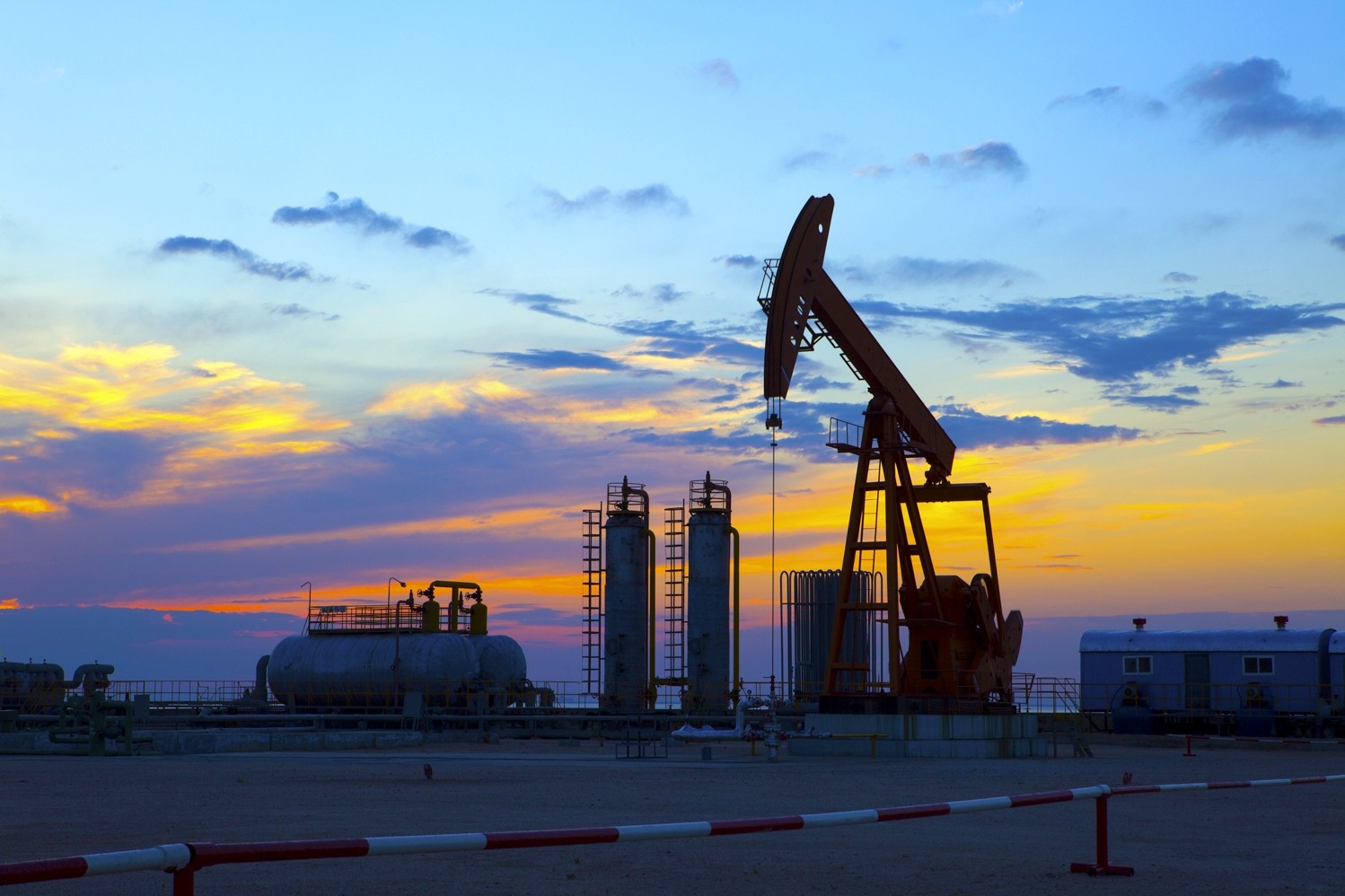 Целью исследования является анализ проблем нефтегазовой отрасли России и выявление путей их решения. [2]
Первой проблемой нефтегазового сектора является высокая монополизация. По этой причине возникают следующие проблемы:
Низкий уровень развития конкуренции, которая должна стимулировать спрос и регулировать цены;
Малая прозрачность сырьевого дела;
Из-за малого предложения компаний следствие такое, что нефтеперерабатывающие заводы многие не эксплуатируются, а которые работают – недостаточно заполнены;
Зависимость малых компаний от компаний-монополистов.
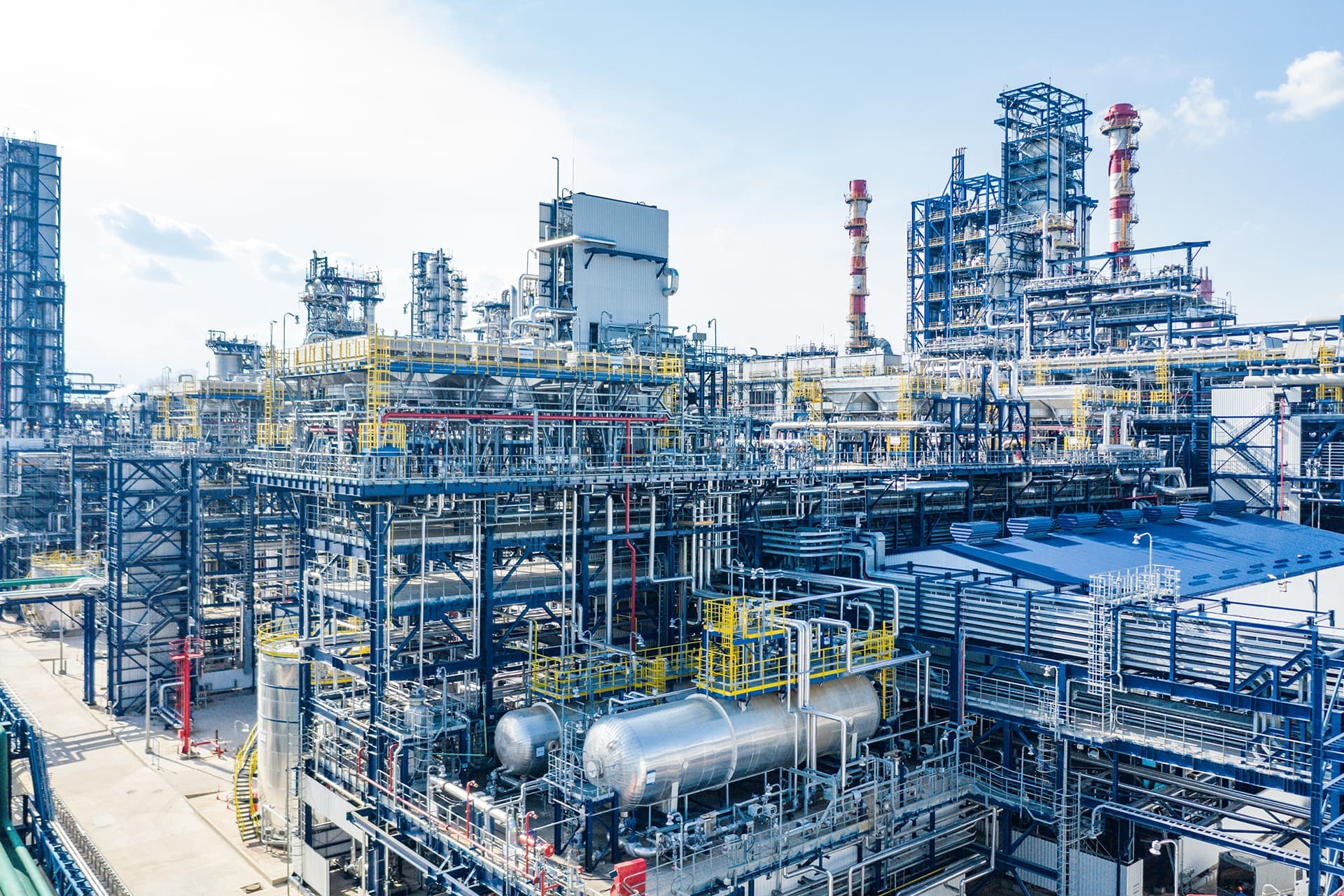 Данную проблему необходимо решать на государственном законодательном уровне. Необходимо ужесточить имеющуюся антимонопольную политику в стране и внести новые запреты:
Запрет на установление монопольно-низкой или монопольно-высокой цены на сырье;
Запрет на навязывание потребителю продукции определенной компании; 
Запрет на необоснованное прекращение производства той продукции, которая пользуется спросом у многих компаний;
Запрет на установление разных цен на одинаковую продукцию.
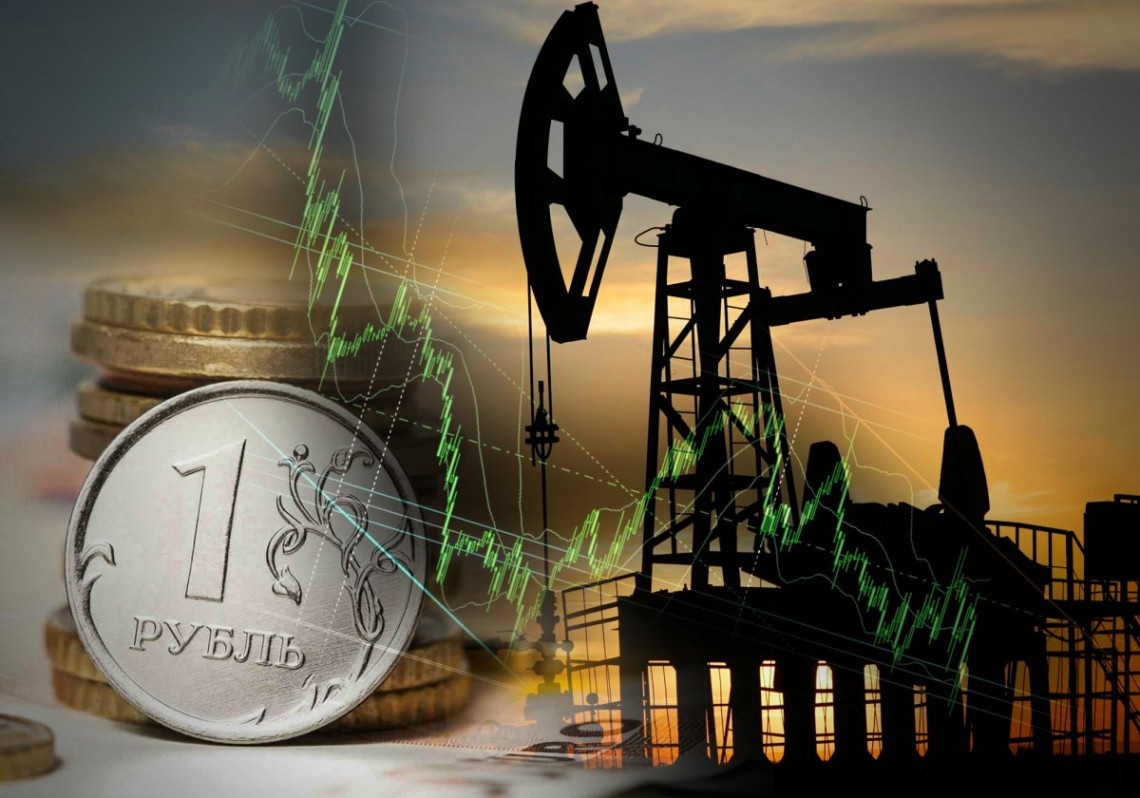 Таким образом, проблемы нефтегазового сектора возможно решить с помощью модернизации оборудования, изменение процессов работы нефтегазовой отрасли на более современные методы организации труда, также с помощью инновационного развития в сфере экономики и управления.

 Как и в любом другом предприятии, в нефтегазовом секторе требуется эффективное использование финансового, организационного и инновационного потенциалов производства.
СПАСИБО ЗА ВНИМАНИЕ!